Проблемы социально-психологической адаптации обучающихся с ОВЗ в школе
Азлецкая Елена Николаевна, кандидат психологических наук, 
доцент кафедры педагогики психологии факультета педагогики, 
психологии, коммуникативистики  ФГБОУ ВО «КубГУ»
ПОНЯТИЯ
АДАПТАЦИЯ – это процесс приспособления к различным состояниям внешней среды, в ходе которого приобретаются новые качества и свойства.
СОЦИАЛЬНО – ПСИХОЛОГИЧЕСКАЯ АДАПТАЦИЯ – это взаимодействие личности с социальной средой, принятие и усвоение личностью норм, ценностей, традиций коллектива.
Процесс социально-психологической адаптации личности характеризуется активностью человека, которая выражается в целенаправленности его действий по преобразованию действительности, среды как с использованием различных средств, так с подчинёнными ему приспособительными актами.
Главная задача социально-психологической адаптации –
помочь ребенку построить такие отношения , когда он без длительных внешних и внутренних конфликтов продуктивно смог бы выполнять свою ведущую деятельность
Виды адаптации:
организационная – это способность приспособится к распорядку, обязанностям, школьным правилам;
учебно-мотивационная – формирование желания учиться, осваивать новые знания и навыки;
психологическая – нормализация эмоционального самочувствия ребенка в разных школьных ситуациях, адекватное восприятие ребенка новой для него социальной роли школьника;
социальная – формирование адекватного поведения в социальной среде, установление нормальных отношений с взрослыми и сверстниками.
Этапы адаптации
01
02
03
04
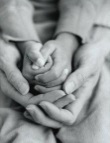 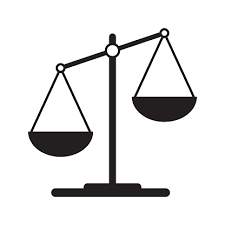 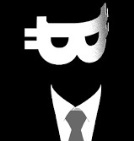 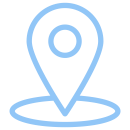 Уподобление
Псевдоадаптация
Приноровление
Уравновешивание
Важно, чтобы ребенок изучил обстановку, окружающих, начал с ними общаться
Важно, что ребенок в этот момент не понимает, что ему делать дальше и не стремится с кем-то сближаться
Важно, что на этом этапе ребенок принимает окружающую его действительность.
Психика ребенка и особенности его характера начинают перестраиваться с учетом новых правил, устанавливаемых в окружающей его среде
Шаблоны презентаций с сайта presentation-creation.ru
Какой может быть социально-психологическая адаптация по своим результатам?
Позитивной, приводящей к устойчивой социализации личности
Негативной, ведущей к нарушению процесса социализации
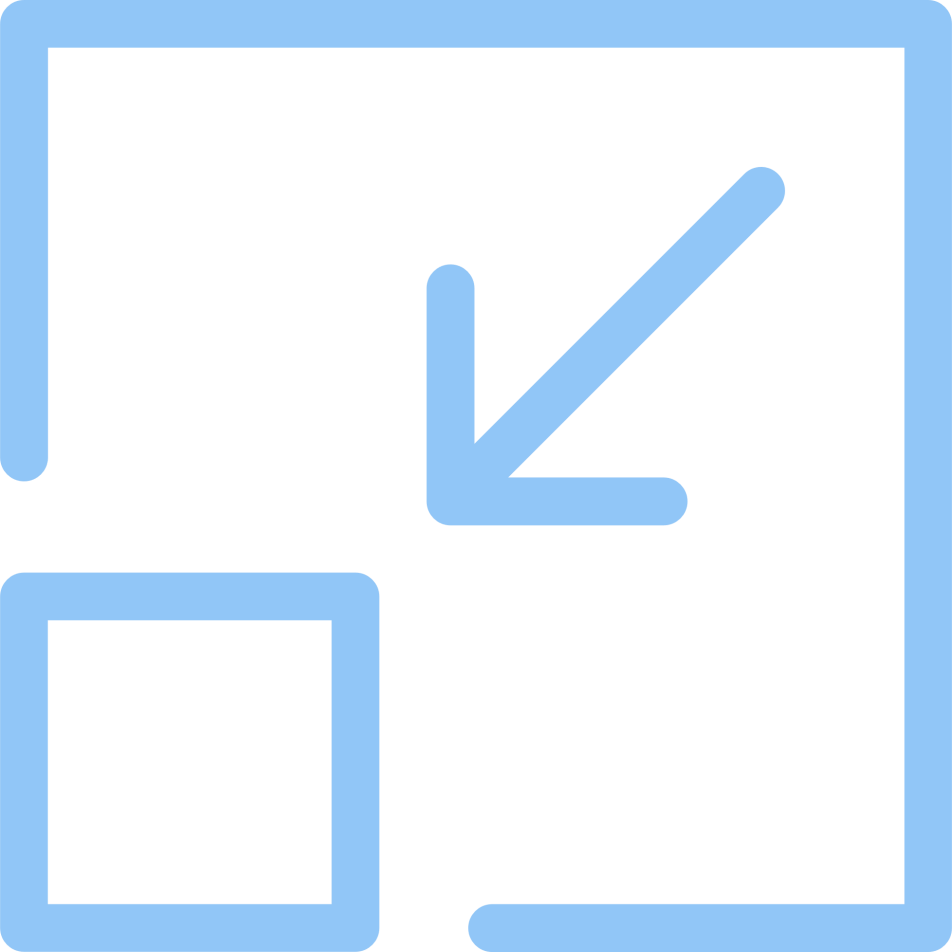 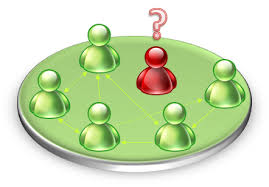 Возможные трудности адаптации:
Физиология (характер ОВЗ: нарушения зрения, слуха, опорно-двигательного аппарата, психические, и общие заболевания);
Психофизиология (темперамент, характер памяти и др.);
Недостаток социализации;
Умственные возможности.
Индикаторы трудности процесса адаптации к школе:
заторможенность; 
депрессия; 
чувство страха; 
повышенная тревожность;
низкая самооценка;
отсутствие новых друзей;
психосоматические заболевания;
невротические симптомы
неадекватные поведенческие реакции;
выраженная утомляемость, усталость;
нежелание идти в школу и др.
Структура адаптации детей к школе:
Уровни адаптации
Стабильный, удовлетворительный. Ребенок может обслуживать себя, выполнять возлагаемые на него функции и следовать установленным правилам.
Неустойчивый, неполный. В этом случае ребенок имеет некоторые трудности в усвоении простых навыков. Существуют сложности и в формировании его психики.
Неудовлетворительный. Ребенок не способен получить даже самые первоначальные навыки, а при нахождении в социуме он испытывает дискомфорт. Нередко результатом становятся частые болезни ребенка.
Кейс 1. В классе ребенок с ЗПР, которого одноклассники сторонятся. Каковы негативные последствия? Что делать? Кейс 2. Ребенок в вашем классе тяжело переболел. После у него обнаружились проблемы с концентрацией внимания: ребенок не способен концентрироваться на каком-либо занятии, часто отвлекается и переключается на что-то другое, при этом и другое занятие не способно занять на длительное время. Каковы негативные последствия если ничего не предпринимать? Что делать? Кейс 3.  В вашем классе обучается ребенок  который не может полноценно двигаться с такой же скоростью и силой, как их сверстники, не может сохранять аналогичную скоординированность и темп движения. Каковы негативные последствия если ничего не предпринимать? Что делать? Кейс 4. В вашем классе обучается ребенок  с расстройством поведения и общения. Каковы негативные последствия если ничего не предпринимать? Что делать? Кейс 5. В вашем классе обучается ребенок  с нарушение зрения вкупе с задержкой психического развития.  В четвертом классе он стал регулярно прогуливать уроки. Каковы негативные последствия если ничего не предпринимать? Что делать?
ВАЖНО!!! Организовать особое образовательное пространство для детей с ОВЗ:
 способствовать созданию благоприятного эмоционально-психологического климата в школе и классе, обеспечивающего проживание возрастного кризиса и кризиса, обусловленного резкими изменениями педагогических условий, без стрессов и негативных явлений; 
 обучать установлению определенных норм взаимоотношения детей с другими участниками учебного процесса, в том числе с учителями, формировать сплоченный классный коллектив (коррекционно-развивающие занятия, совместные мероприятия); 
 осуществлять индивидуальный подход к обучению, регулировать нагрузку исходя из индивидуальных особенностей первоклассников с ОВЗ; 
 проводить работу с родителями (лектории, консультации, круглые столы, родительские клубы – цель: сформировать инклюзивную компетентность родителей, как агентов первичной социализации)
Формы социально-психологической адаптации и обучения детей с ОВЗ:
Дидактические игры – разновидность занятий, которая совмещает в себя принципы игрового и активного обучения с применением четких правил и фиксированной структуры, системы оценок
Беседы. Направлены на донесение до ребенка новой информации, диалог с ним, в ходе которого малыш может задавать свои вопросы и получать на них развернутые и понятные для него ответы.
Стимуляция новых навыков. Заключается в поддержке, а также помощи в создании ребенком определенной модели поведения в окружающей его среде.
Привлечение детей к занятиям в спортивных секциях, музыкальной студии и кружках
Список рекомендуемой литературы:
1. Артюшенко Н.П. Организация процесса включения детей с ограниченными возможностями здоровья в образовательные учреждения [Текст] / Н.П. Артюшенко // Школьный логопед. - 2011. - № 1. - С. 5-24.
2. Бургасова Н.Е. Модернизация системы обучения детей с ОВЗ в условиях инклюзии [Текст] / Н.Е. Бургасова, С.Ю. Танцюра // Логопед. - 2014. - № 8. - С. 112-117.
3. Коробкина С.А. Адаптация учащихся на сложных возрастных этапах. Система работы с детьми, родителями, педагогами: - М.: Учитель, 2015 г.- 240 с.
Благодарю за внимание